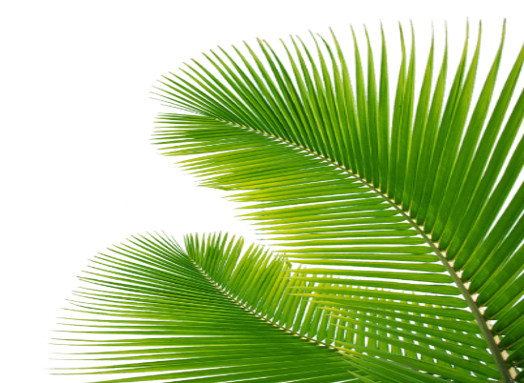 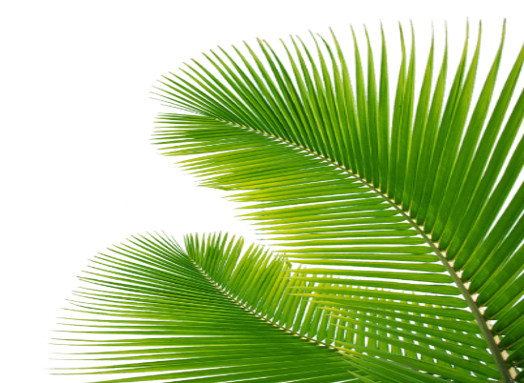 আজকের ক্লাসে সবাইকে স্বাগতম
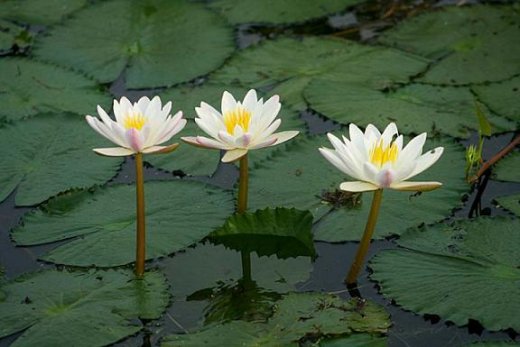 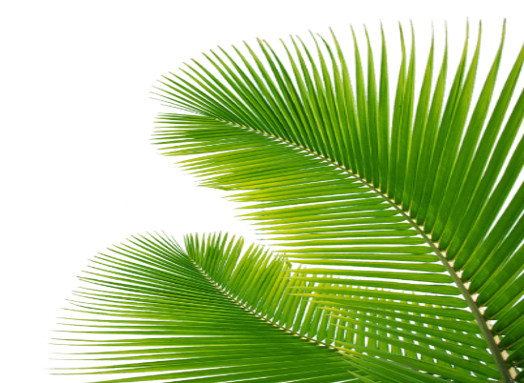 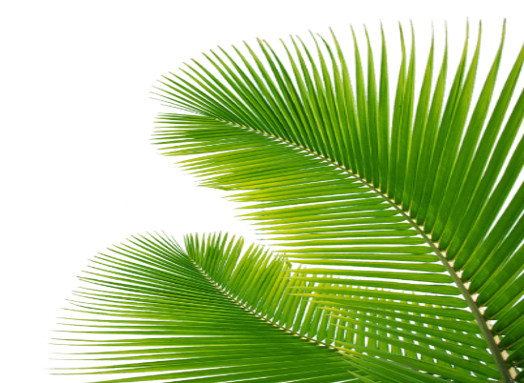 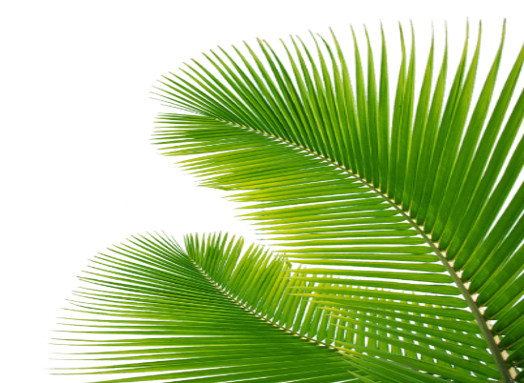 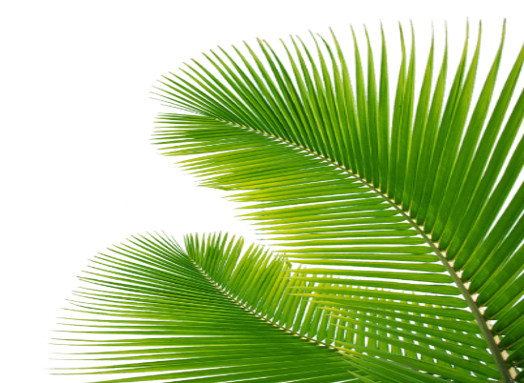 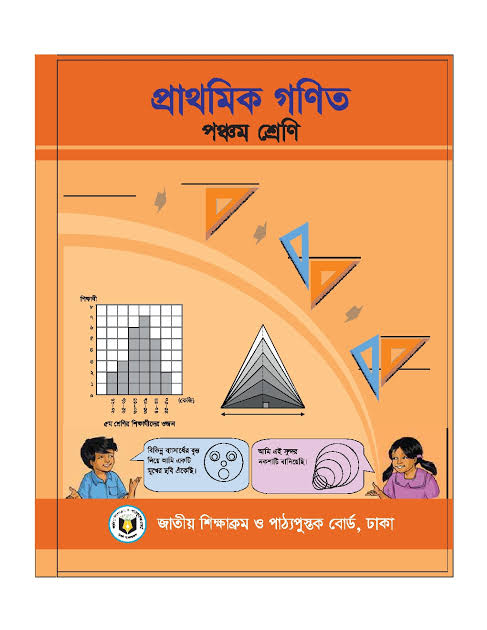 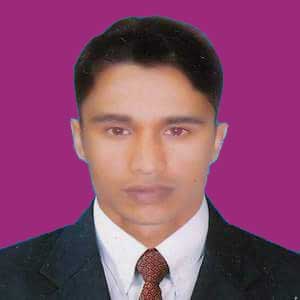 পরিচিতি
মোঃ আবু তাহের
সহকারি শিক্ষক
৫৮ নং মুল্লাআতা সঃপ্রাঃ বিদ্যালয়
ছাতক,সুনামগঞ্জ।
মোবাইলঃ  ০১৭১২৭৫২৪০৪
Email: taher198720@gmail.com
শ্রেণি:পঞ্চম
বিষয়: গণিত 
অধ্যায়ঃ ১০
পাঠ শিরোনামঃ আয়ত ও বর্গ। 
সময়: 4৫ মিনিট।
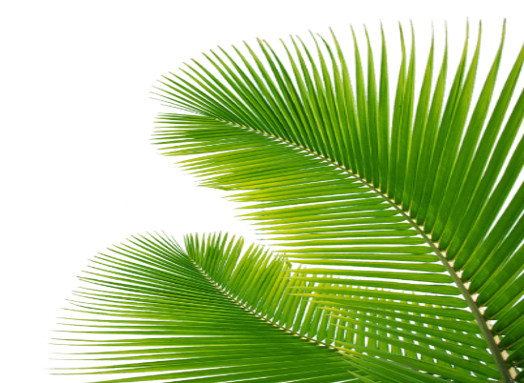 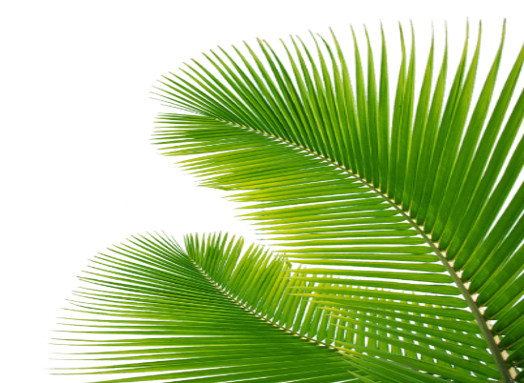 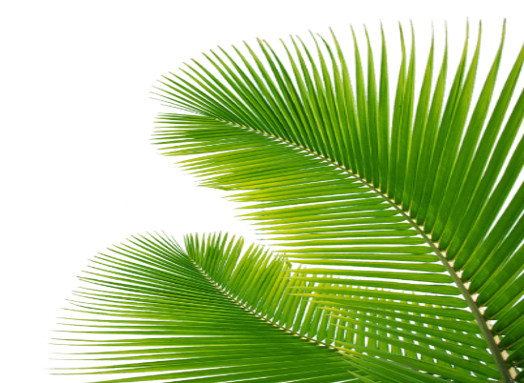 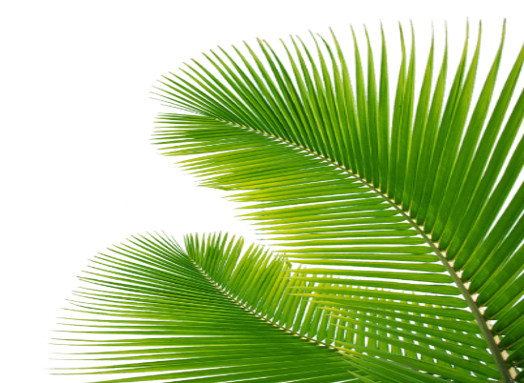 আবেগ সৃষ্টি
এক আর দুই, জবা আর জুঁই, এই সংখ্যা ছড়া গান দিয়ে আবেগ তৈরি করবো
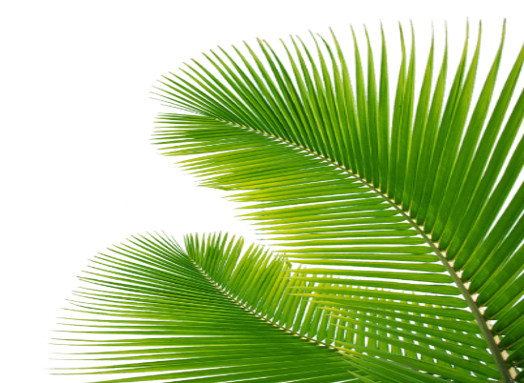 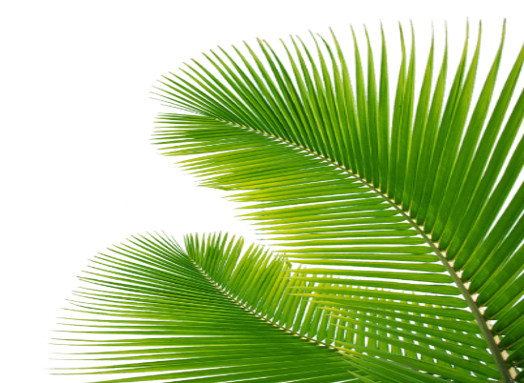 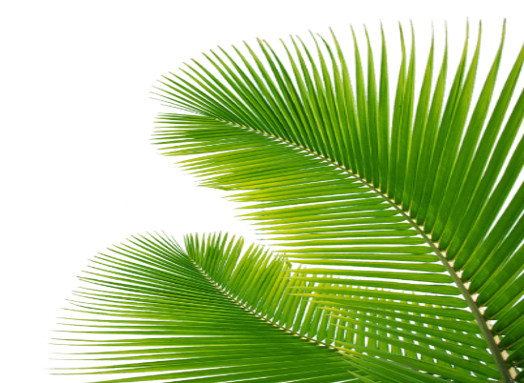 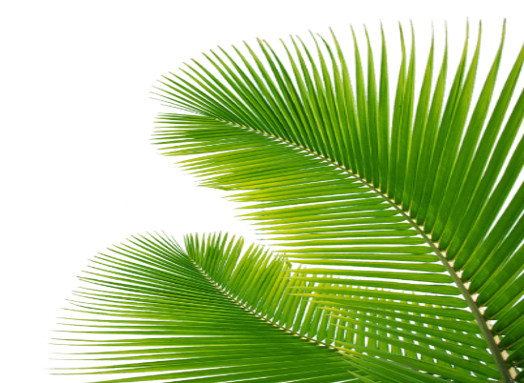 শিখনফলঃ 
২৯.১.1  আয়ত ও বর্গের সাথে পরিচিত হবে আকৃতি অনুসারে পৃথক ভাবে সাজাতে পারবে।
29.3.1  আয়ত ও বর্গের বৈশিষ্ট্য সম্পর্কে জানবে এবং এদের পার্থক্য চিহ্ণিত করতে পারবে।
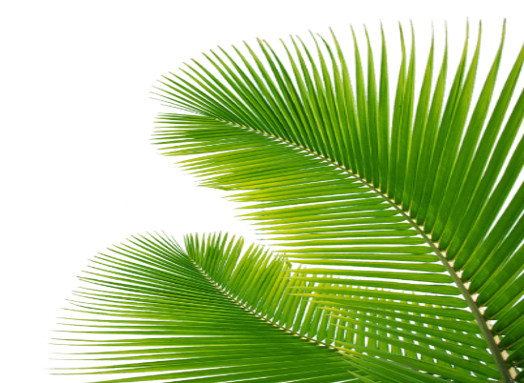 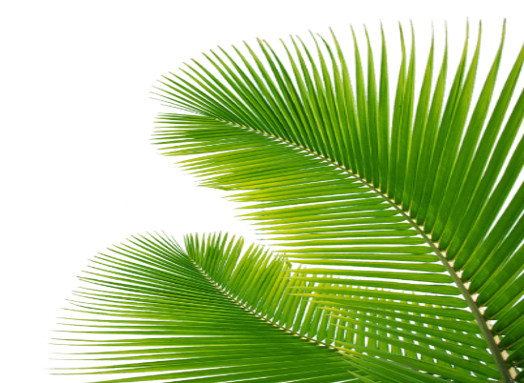 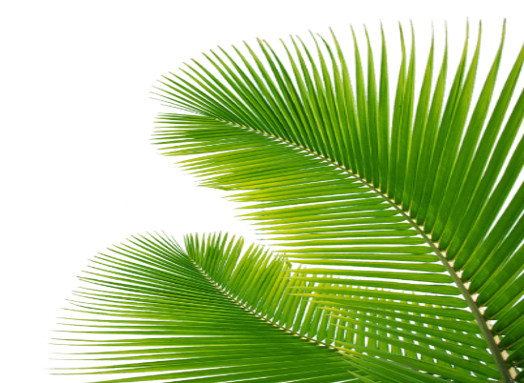 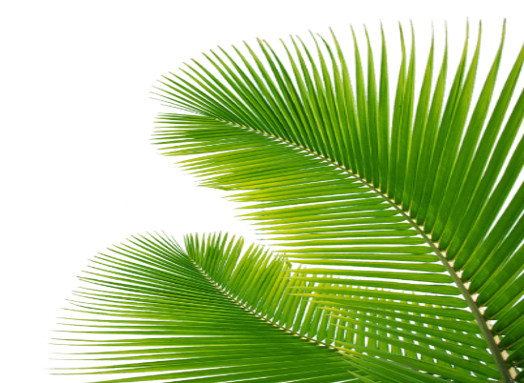 চিত্রগুলো লক্ষ্য করি
গ
ছ
ঙ
জ
চ
ঘ
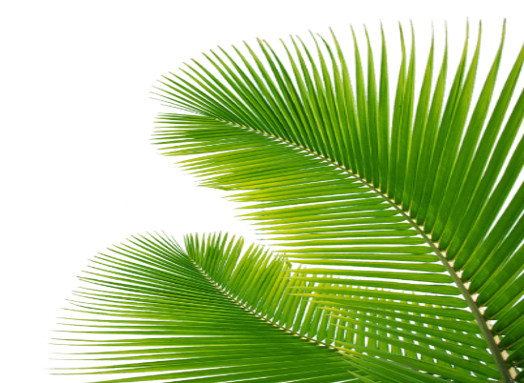 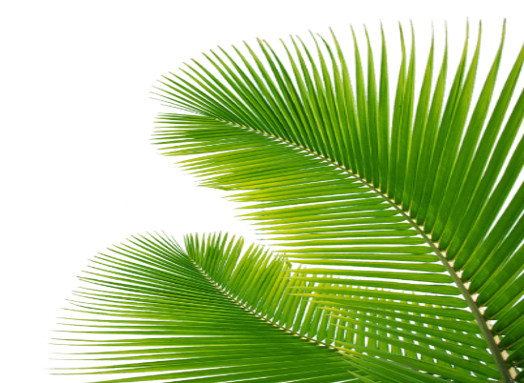 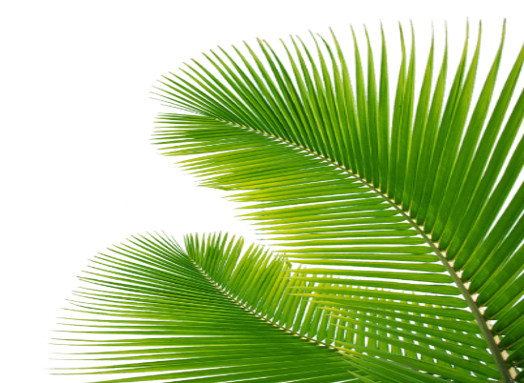 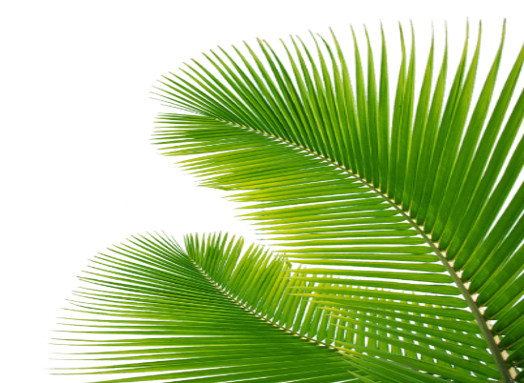 দুটি চিত্র লক্ষ্য করি
বর্গ
আয়ত
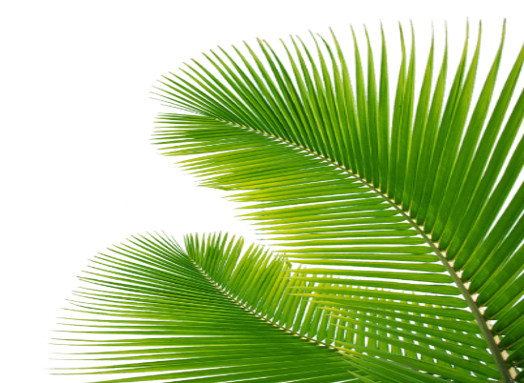 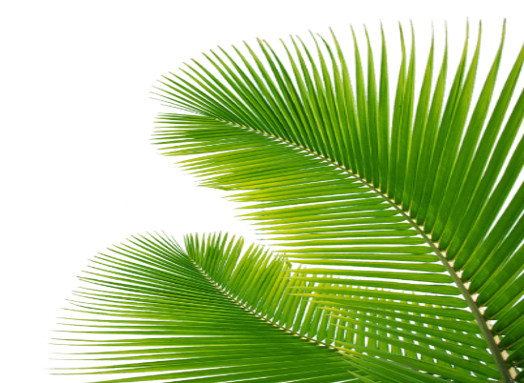 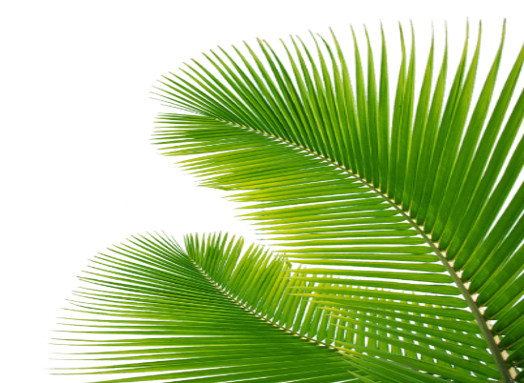 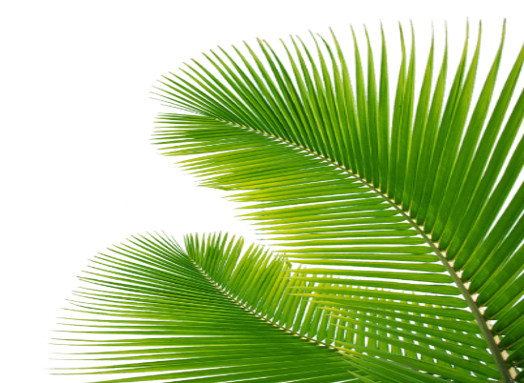 আয়ত
যে চতুর্ভজের চারটি কোণই সমকোণ তাকে আয়ত বলে।
বর্গ
যে আয়তের  চারটি বাহু সমান তাকে বর্গ বলে।
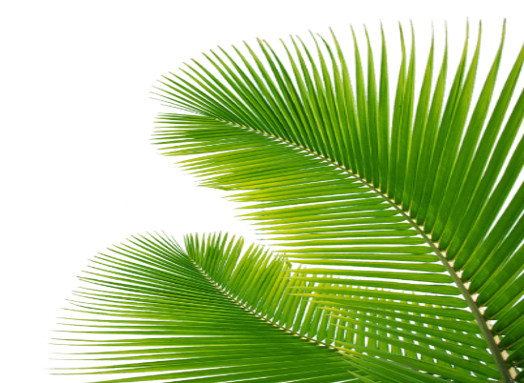 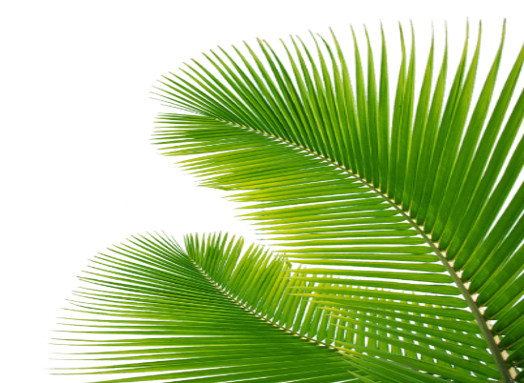 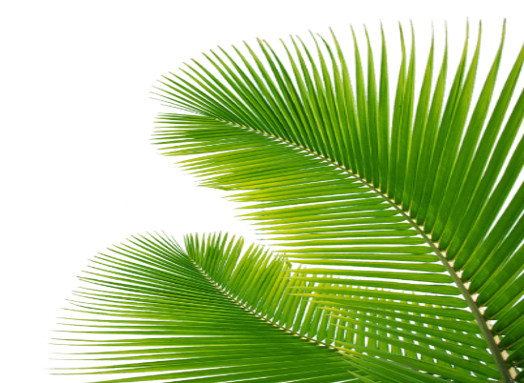 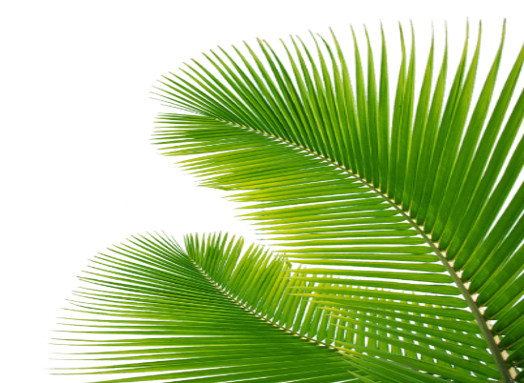 আয়ত
বর্গ
অমিল
মিল
আয়তের বিপরীত বাহুগুলো সমান
কিন্তু বর্গের সকল বাহু সমান।
উভয়ের বিপরীত বাহু গুলো সমান ও সমান্তরাল।
উভয়ের কোণগুলো সমকোণ।
আয়তের দৈর্ঘ্য থেকে প্রস্থ ছোট, কিন্তু বর্গের দৈর্ঘ্য প্রস্থ সমান।
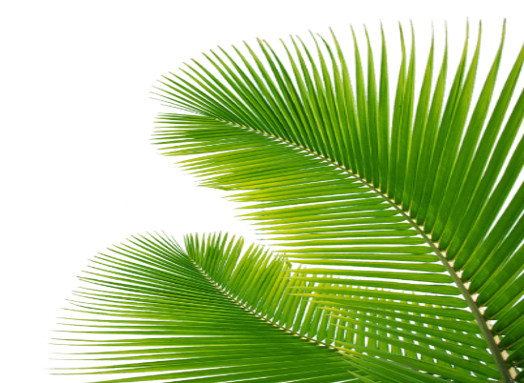 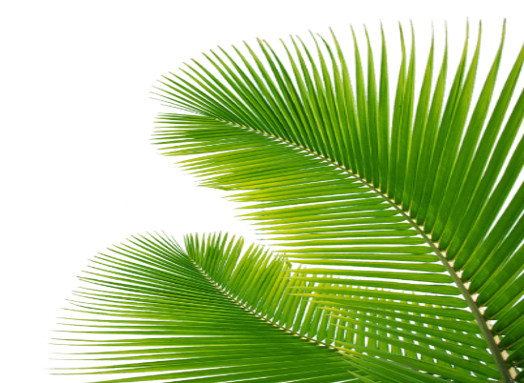 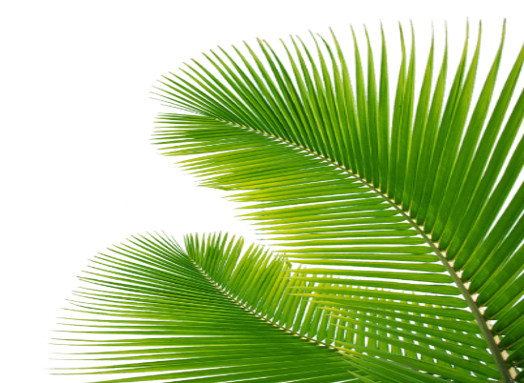 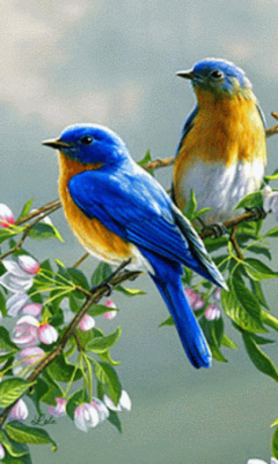 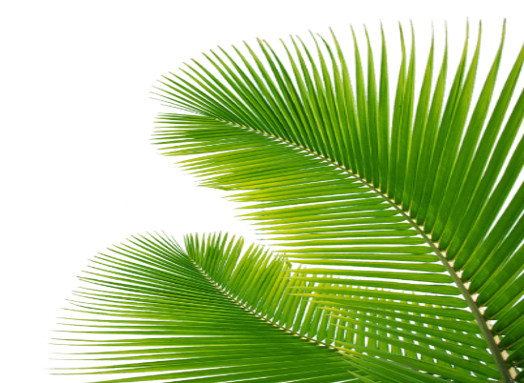 জোড়ায় কাজ
গ
ছ
ক দলঃ পাশের চিত্র থেকে আয়ত গুলো খুজে বের কর এবং খাতায় লেখ।
ঘ
চ
ঙ
খ দলঃ পাশের চিত্র থেকে বর্গ গুলো খুজে বের কর এবং খাতায় লেখ।
জ
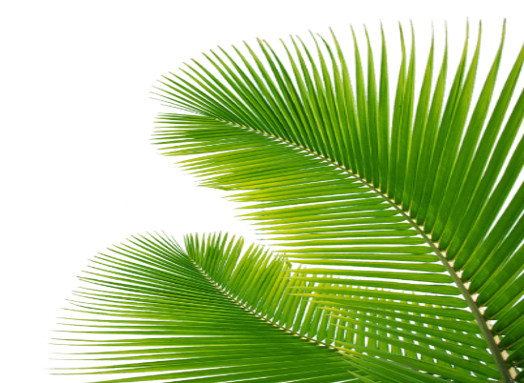 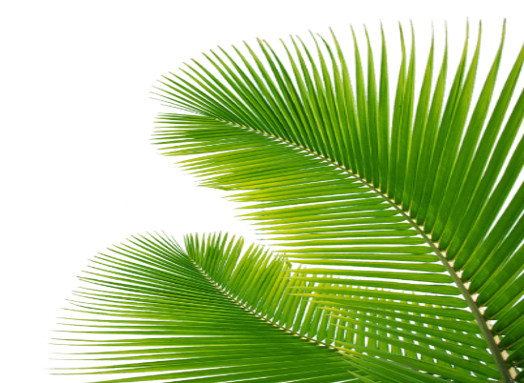 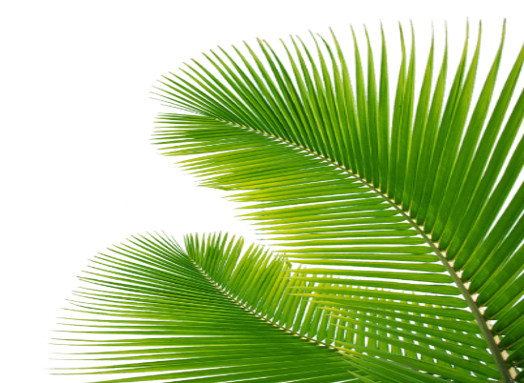 উত্তরগুলো খুজে বের করি
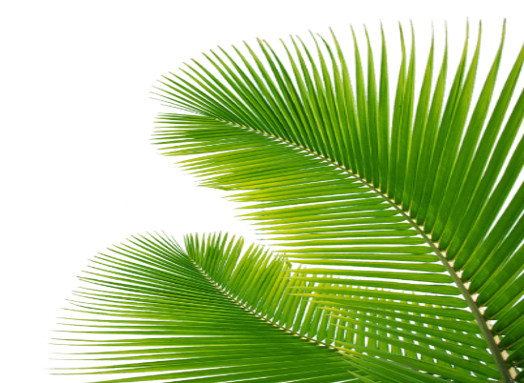 আয়ত
ছ
গ
ঘ
চ
ঙ
জ
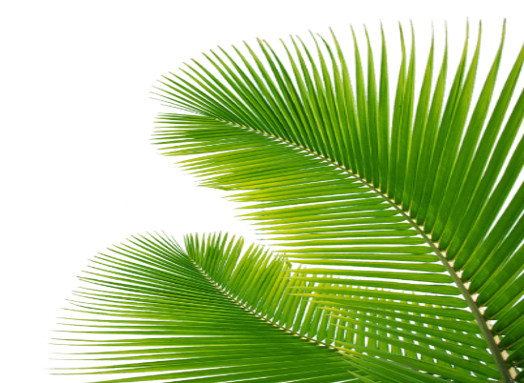 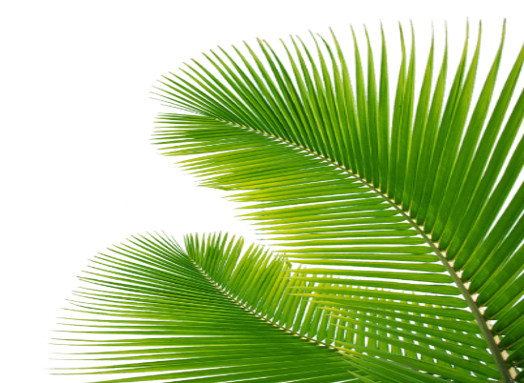 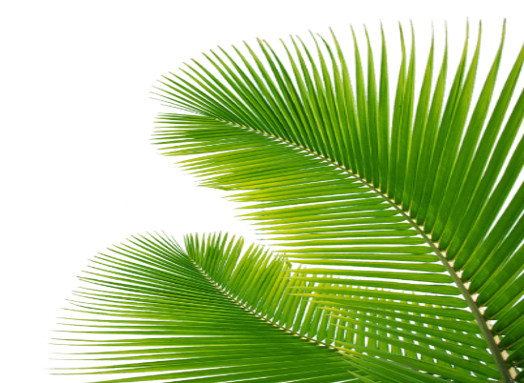 উত্তরগুলো খুজে বের করি
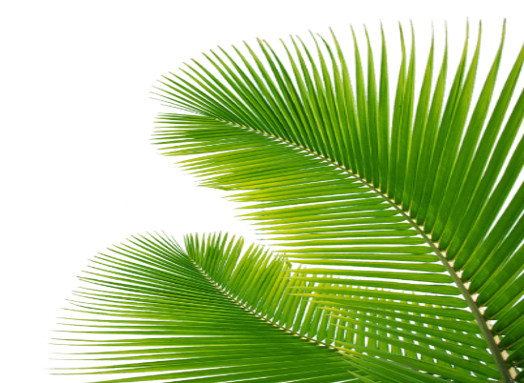 ছ
বর্গ
গ
ঘ
চ
ঙ
জ
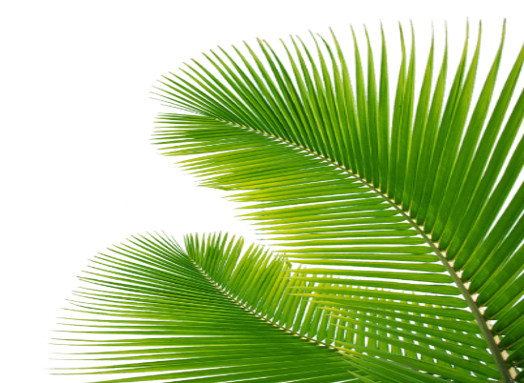 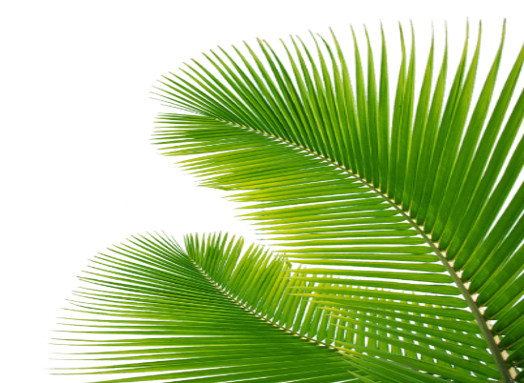 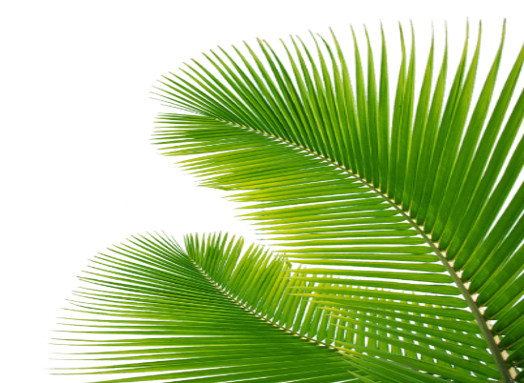 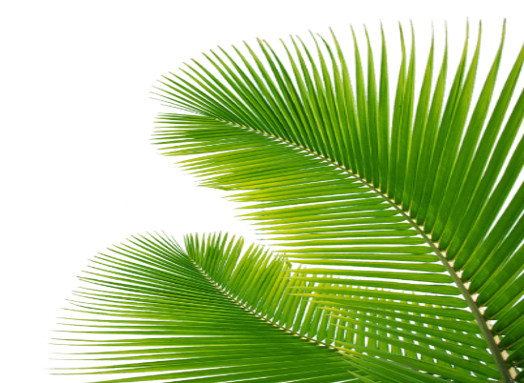 মূল্যায়ণ
এই চিত্রটির নাম কি তা খাতায় লেখ।
এই চিত্রটির নাম কি তা খাতায় লেখ।
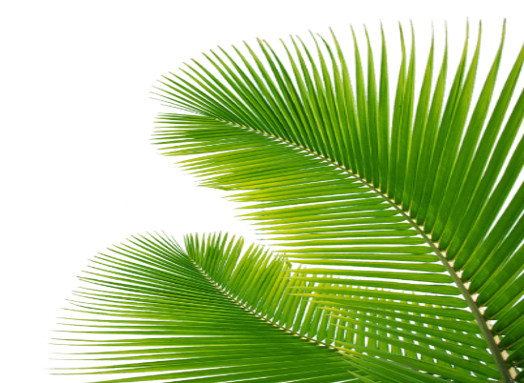 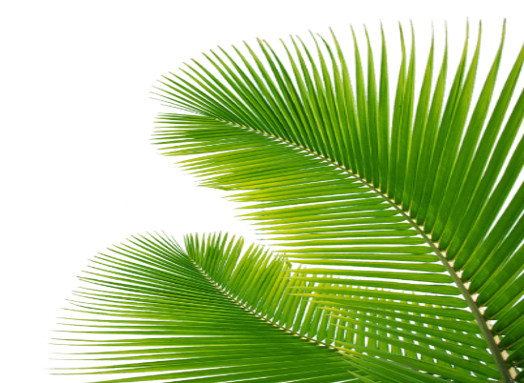 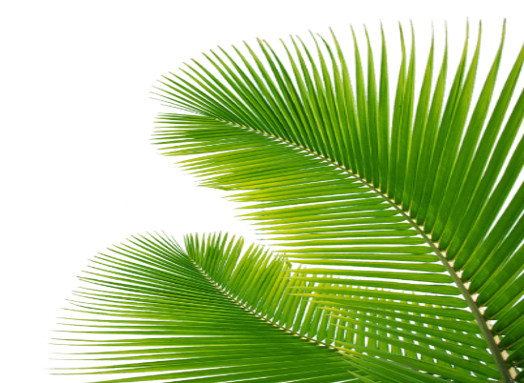 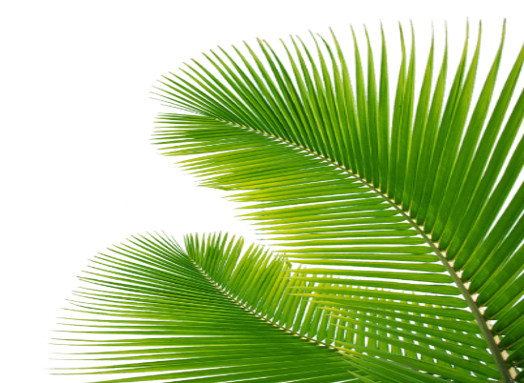 বাড়ির কাজ
তুমার বাড়িতে আয়ত ও বর্গ আকৃতি আছে এমন ৫টি করে বস্তুর নাম লিখে আনবে।
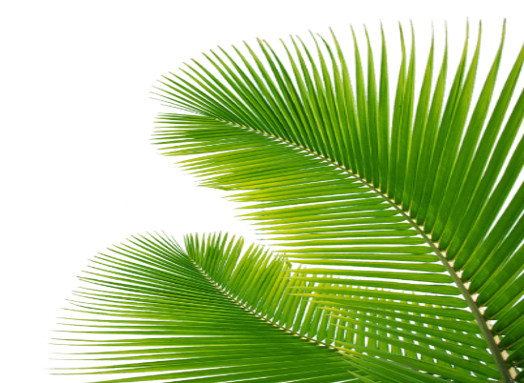 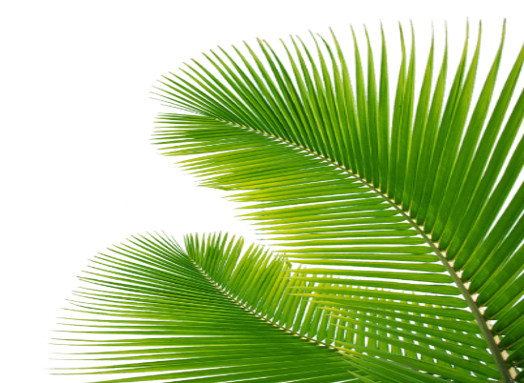 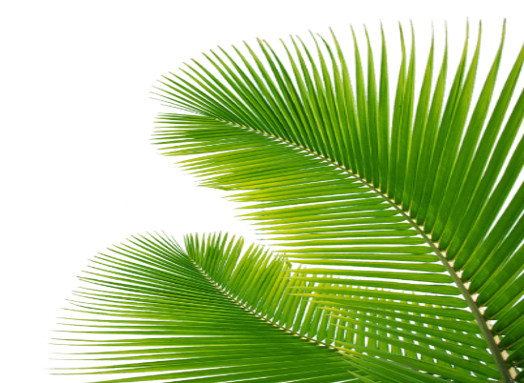 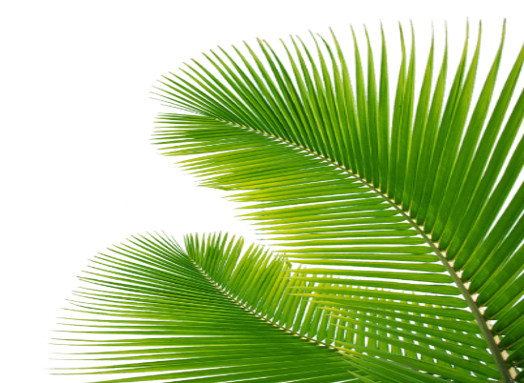 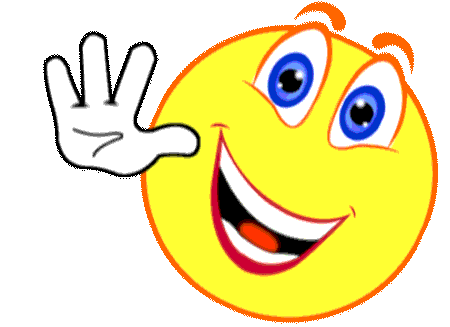 সবাই ভালো থাকো
ধন্যবাদ
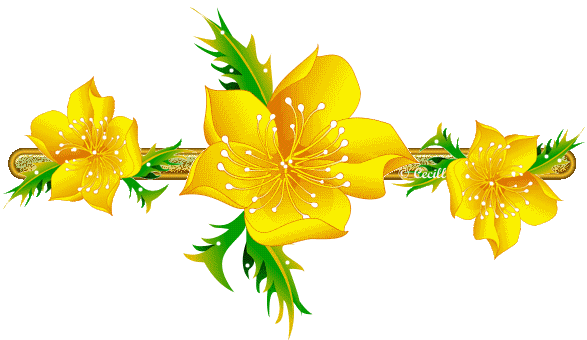 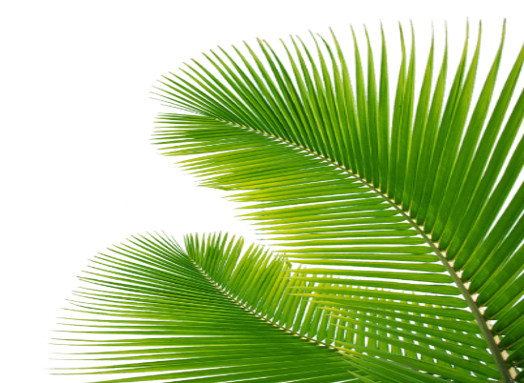 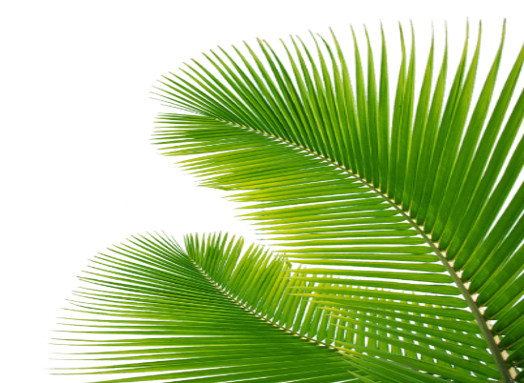